בית
ש
י
ל
הבית
=
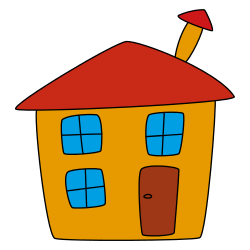 ש
ו
ל
הבית
בית
=
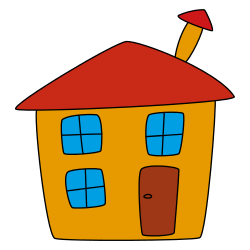 ש
ה
ל
הבית
בית
=
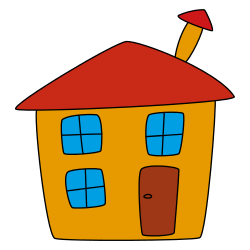 נו
בית
ש
ל
הבית
=
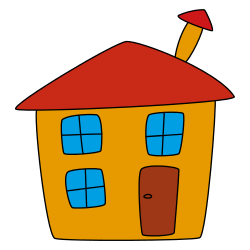 בית
כם
ש
ל
הבית
=
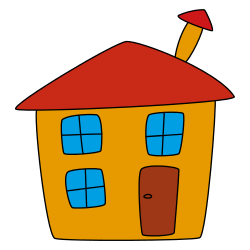 ם
ה
ל
ש
בית
הבית
=
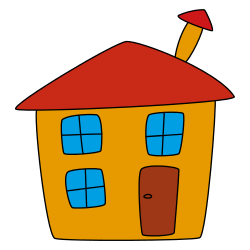 ן
ה
ל
ש
בית
הבית
=
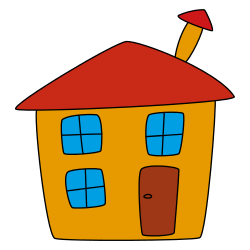 ביתי
הבתים
ש
י
ל
=
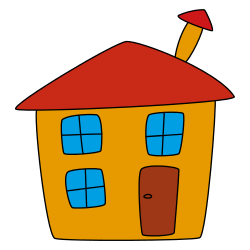 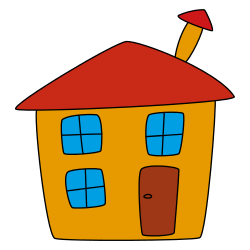 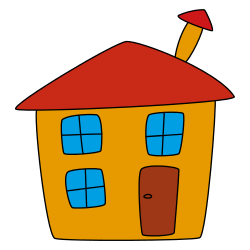 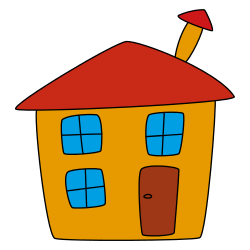 ם
בתי
הבתים
ל
ש
הם
=
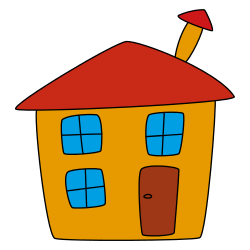 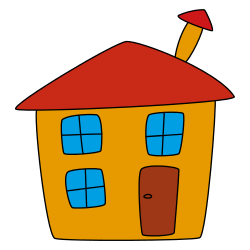 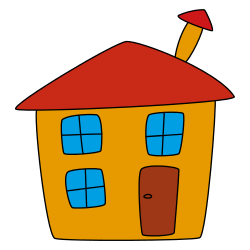 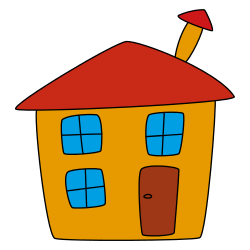 ם
בתי
הבתים
ל
ש
הן
=
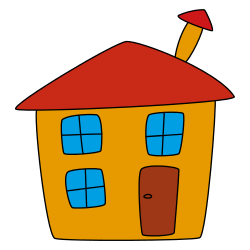 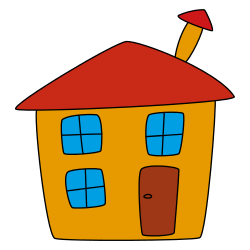 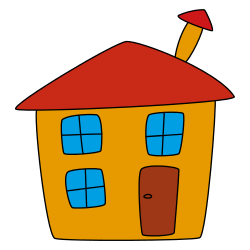 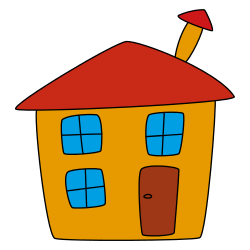